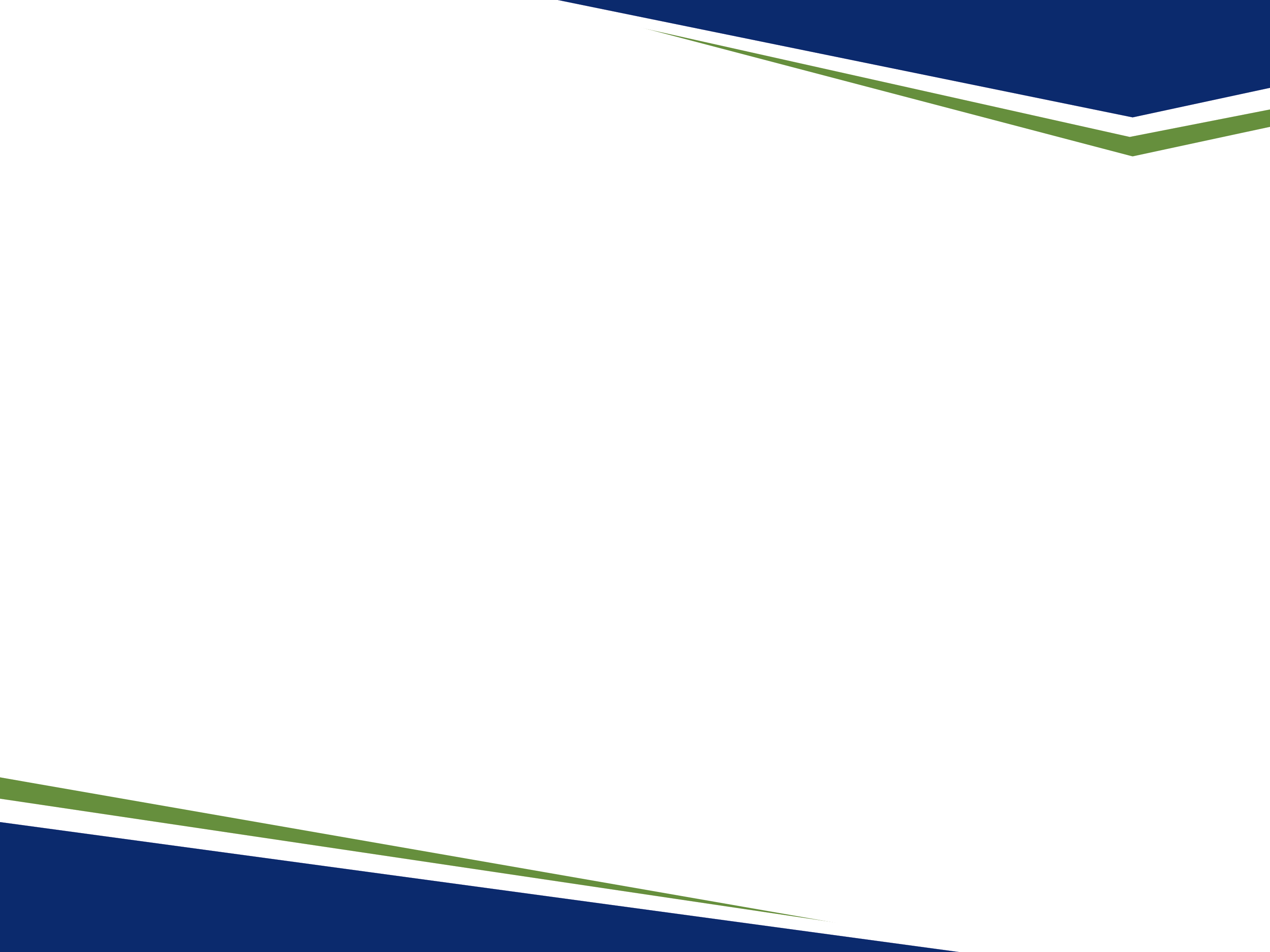 Welcome message
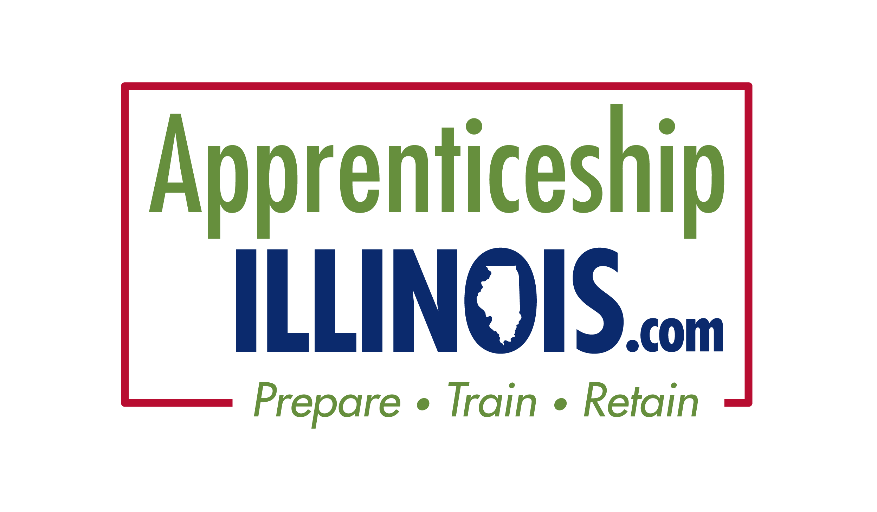 Lorem ipsum dolor sit amet, consectetur adipiscing elit, sed do eiusmod.
Lorem ipsum dolor sit amet, consectetur adipiscing elit, sed do eiusmod tempor et aliqua. 
May 2021
PRESENTATION
Title here
First sub title goes here
Ipsum sed amet
Sub Title goes here
Next sub title goes here
Sub title goes here
Lorem et dudo
Another sub title goes here
Next sub title goes here
LOREM IPSUM NOSTRUD
Inset Lorem Ipsum Explanatory Text About Title Here
Title: Lorem IPSUM DOLOR
Sed ut perspiciatis unde omnis iste natus error sit volup tatem accus antium dolor
Sed ut perspiciatis unde omnis iste natus error sit volup tatem accus antium dolor emque lauda nt ium.
LOREM IPSUM
COMMODI DOLOREM
Sed ut perspiciatis unde omnis iste natus error sit vol up tatem accudolor sitae vitaes
Sed ut perspiciatis unde omnis iste natus error sit vol up tatem accudolor sitae vitaes
Sed ut perspiciatis unde omnis iste natus
MINIMA VENIAM QUIS
ENIM LABORE NULLA
Sed ut perspiciatis unde omnis iste natus error sit vol up tatem accudolor sitae vitaes
Sed ut perspiciatis unde omnis iste natus error sit vol up tatem accudolor sitae vitaes
brief lorem ipsum explanatory text title
Lorem ipsum highlighted info
Sed ut perspiciatis unde omnis iste natus error sit volup tatem accus antium dolor emque lauda nt ium, totam rem aperiam, eaque ipsa quae ab illo inventore very tatis et quasi architecto beatae vitae dicta sunt explicabo.  Sed ut perspic iatis unde tatem accus antium dolor emque .
Sed ut perspiciatis unde omnis iste natus error sit volup tatem accus antium dolor emque lauda nt ium, totam rem aperiam, eaque ipsa quae ab illo inventore very tatis et quasi architecto beatae vitae dicta sunt explicabo.  Sed ut perspic iatis unde omnis iste natus error sit volup tatem accus antium dolor emque lauda ntium, totam rem aperiam.
“Sed ut perspiciatis unde omnis iste natus error sit volup tatem accus antium dolor emque lauda nt ium, totam rem aperiam, eaque ipsa quae ab illo inventore very tatis et quasi architecto beatae.”
Sed ut perspiciatis unde omnis iste natus error sit volup tatem accus antium dolor emque lauda nt ium, totam rem aperiam, eaque ipsa quae ab illo vitae dicta sunt explicabo.  Sed ut perspic iatis unde omnis iste natus error sit volup tatem accus antium dolor emque lauda ntium, totam rem aperiam. tatis et quasi architecto beatae vitae dicta sunt explicabo.
“Sed ut perspiciatis unde omnis iste natus error sit volup tatem accus antium dolor emque lauda nt ium, totam rem aperiam, eaque ipsa quae ab illo inventore very tatis et quasi architect”.
Sed ut perspiciatis unde omnis iste natus error sit volup tatem accus antium dolor emque lauda nt ium, totam rem aperiam, eaque ipsa quae ab illo inventore very tatis et quasi architecto beatae vitae dicta sunt explicabo.  Sed ut perspic iatis unde omnis iste natus error sit volup tatem accus antium dolor emque lauda ntium.
Our consequnturt
Inset some short and brief lorem ipsum explanatory text
Sed ut perspiciatis unde omnis iste natus error sit volup tatem accus antium dolor emque lauda nt ium, totam rem aperiam, eaque ipsa quae ab illo inventore very tatis et quasi architecto beatae vitae dicta sunt explicabo.  Sed ut perspic iatis unde omnis iste natus error sit volup tatem accus antium dolor emque lauda ntium, totam rem aperiam.
Totam rem aperiam, eaque ipsa quae ab illo inventore very tatis et quasi architecto beatae vitae dicta sunt explicabo.  Sed ut perspic iatis unde omnis iste natus error sit volup tatem accus antium dolor emque lauda ntium, totam rem aperiam
Excepteur sint occaecat cupidatat non sunt est
Sed ut perspiciatis unde omnis iste natus error sit volup tatem accus antium dolor rem aperiam, eaque ipsa
brief lorem ipsum explanatory text title
Lorem ipsum highlighted info
Lorem options
Lorem options
01
02
Sed ut perspiciatis unde iste natus
Sed ut perspiciatis omnis iste natus
Lorem options
Lorem options
03
04
Sed ut perspiciatis omnis iste natus
Sed ut unde omnis iste natus
Lorem options
Lorem options
05
06
Sed ut persp unde omnis iste natus
Sed ut piciatis unde omnis iste natus
Lorem options
Lorem options
Lorem options
07
08
Sed ut perspiciatis unde omnis natus
Sed ut perspiciatis unde omnis iste
A headline goes here
Lorem ipsum dolor set amet
Sed ut perspiciatis unde omnis iste natus error sit voluptatem rem eaque ipsa qui minima OMNIS DOLOR corporis labore incidunt!
Inset lorem ipsum text title here
Lorem dolore magna aliqua
Title goes here
Title goes here
Title goes here
Title goes here
Sub-description goes here
Sub-description goes here
Sub-description goes here
Sub-description goes here
Inset lorem ipsum text title here
Lorem dolore magna aliqua
Title goes here
Title goes here
Title goes here
Sub-description goes here
Sub-description goes here
Sub-description goes here
Inset lorem ipsum text title here
Lorem dolore magna aliqua
Our lorem ipsum
Our labore
Sed ut perspiciatis unde omnis iste natus err or sit volup tatem accus antium
Sed ut perspiciatis unde omnis iste natus err or sit volup tatem accus antium
Our consectetur
Our natusunde
Sed ut perspiciatis unde omnis iste natus err or sit volup tatem accus antium
Sed ut perspiciatis unde omnis iste natus err or sit volup tatem accus antium
Our totam
Our reprehenderit
Sed ut perspiciatis unde omnis iste natus err or sit volup tatem accus antium
Sed ut perspiciatis unde omnis iste natus err or sit volup tatem accus antium
Inset lorem ipsum text title here
Lorem dolore magna aliqua
Positive lorem ipsum dolor
negative lorem ipsum dolor
Sed ut perspiciatis unde omnis iste natus error sit volup tatem accus antium dolor emque lauda nt ium, totam rem aperiam, eaque ipsa quae ab illo inventore very tatis et quasi architect.
Sed ut perspiciatis unde omnis iste natus error sit volup tatem accus antium dolor emque lauda nt ium, totam rem aperiam, eaque ipsa quae ab illo inventore very tatis et quasi architect.
Sed ut perspiciatis unde omnis iste natus error sit volup tatem accus antium dolor emque lauda nt ium, totam rem aperiam, eaque ipsa quae ab illo inventore very tatis et quasi architect.
Sed ut perspiciatis unde omnis iste natus error sit volup tatem accus antium dolor emque lauda nt ium, totam rem aperiam, eaque ipsa quae ab illo inventore very tatis et quasi architect.
Sed ut perspiciatis unde omnis iste natus error sit volup tatem accus antium dolor emque lauda nt ium, totam rem aperiam, eaque ipsa quae ab illo inventore very tatis et quasi architect.
Sed ut perspiciatis unde omnis iste natus error sit volup tatem accus antium dolor emque lauda nt ium, totam rem aperiam, eaque ipsa quae ab illo inventore very tatis et quasi architect.
Lorem ipsum single showcase
Inset some short and brief explanatory text about title here
lorem: Lorem title
Sed ut perspiciatis unde omnis iste natus error sit volup tatem accus antium dolor emque lauda nt ium, totam rem aperiam, eaque ipsa quae ab illo inventore very tatis et quasi.
Lorem: Sed ut perspiciatis unde omnis iste natus error sit vol up tatem accus
Dolores: Sed ut perspiciatis unde omnis iste natus error sit vol up tatem accus
Autem vel: Sed ut perspiciatis unde omnis iste natus error sit vol up tatem accus
Inset lorem ipsum text title here
Lorem dolore magna aliqua
Client: lorem company
title: lorem company
Client: lorem company
Sunt in culpa officia
Explicabo nemo enim modi
Responsive Jomla Website
www.loremipsum.com
www.loremipsum.com
www.loremipsum.com
Inset lorem ipsum text title here
Lorem dolore magna aliqua
title: Lorem Company
Sed ut perspiciatis unde omnis iste natus error sit volup tatem accus antium dolor emque lauda nt ium, totam rem aperiam, eaq ue ipsa quae.
Lorem: Sed ut perspiciatis unde omnis iste natus error sit vol up tatem accus lorem arotae
FEATURES:
Ipsum dolor: Sed ut perspiciatis unde omnis iste natus error sit vol up tatem accus lorem arotae
Sed ut perspiciatis unde omnis iste natus error sit volup tatem accus antium dolor emque lauda nt ium
Veniam quis: Sed ut perspiciatis unde omnis iste natus error sit vol up tatem accus lorem arotae
Neque porro: Sed ut perspiciatis unde omnis iste natus error sit vol up tatem accus lorem arotae
Ongoing lorem ipsum showcase
Inset brief lorem ipsum explanatory text about title here
PROJECT: LOREM IPSUM
PROJECT: LOREM IPSUM
PROJECT: LOREM IPSUM
PROJECT: LOREM IPSUM
Sed ut perspiciatis unde omnis iste natus error sit volup tatem accus anti um dolor emque lauda nt ium, totam rem aperiam, eaq ue ipsa.
Sed ut perspiciatis unde omnis iste natus error sit volup tatem accus anti um dolor emque lauda nt ium, totam rem aperiam, eaq ue ipsa.
Sed ut perspiciatis unde omnis iste natus error sit volup tatem accus anti um dolor emque lauda nt ium, totam rem aperiam, eaq ue ipsa.
Sed ut perspiciatis unde omnis iste natus error sit volup tatem accus anti um dolor emque lauda nt ium, totam rem aperiam, eaq ue ipsa.
ONGOING LOREM IPSUM SHOWCASE
Inset brief lorem ipsum explanatory text about title here
Client: Lorem Company
Sed ut perspiciatis unde omnis iste natus error sit volup tatem accus antium dolor emque lauda nt ium.
Lorem Pisum: Sed ut perspiciatis unde omnis iste natus error sit vol up tatem accus
Ipsum dolor: Sed ut perspiciatis unde omnis iste natus error sit vol up tatem accus
Sed ut perspiciatis unde omnis iste natus error sit volup tatem accus antium dolor emque lauda nt .
Our 
Title here
Sed ut perspiciatis unde omnis iste natus error sit volup tatem accus antium dolor emque lauda nt ium, totam rem aperiam.
Inset lorem ipsum text title here
Lorem dolore magna aliqua
Lorem ipsum
Eaque ipsa
Natus omnis
Sed ut perspiciastis
Sed ut perspiciatis unde omnis iste natus error sit volup tatem accus antium dolor
Sed ut perspiciatis unde omnis iste natus error sit volup tatem accus antium dolor
Sed ut perspiciatis unde omnis iste natus error sit volup tatem accus antium dolor
Sed ut perspiciatis unde omnis iste natus error sit volup tatem accus antium dolor
Inset lorem ipsum text title here
Lorem dolore magna aliqua
Lorem ipsum
explicabo
voluptatem
doloremque
Sed ut perspiciatis unde omnis iste natus error sit volup tatem accus antium dolor emque lauda nt ium, totam rem aperiam, eaque ipsa quae ab illo inventore very.
Tatis et quasi architecto beatae vit ae dicta sunt explicabo.  Sed ut perspic iatis unde omnis .
Sed ut perspiciatis unde omnis iste natus error sit volup tatem accus antium dolor emque lauda nt ium, totam rem aperiam, eaque ipsa quae ab illo inventore very.
Tatis et quasi architecto beatae vit ae dicta sunt explicabo.
Sed ut perspiciatis unde omnis iste natus error sit volup tatem accus antium dolor emque lauda nt ium, totam rem aperiam, eaque ipsa quae ab illo inventore very.
Tatis et quasi architecto beatae vit ae dicta sunt explicabo.
Sed ut perspiciatis unde omnis iste natus error sit volup tatem accus antium dolor emque lauda nt ium, totam rem aperiam, eaque ipsa quae ab illo inventore very.
Tatis et quasi architecto beatae vit ae dicta sunt explicabo.
Inset lorem ipsum text title here
Lorem dolore magna aliqua
Lorem ipsum dolor
ipsum dolor
Lorem dolor ispm
Ipsum dolor Lorem
Inset lorem ipsum text title here
Lorem ipsum
Sed ut dolor
Lorem dolore magna aliqua
Sed ut perspiciatis unde omnis iste natus error sit volup tatem accus antium dolor sitae vitae khemo Sed ut dolor sitae vitake lor vitahe khe kharab quezze lorem
Sed ut perspiciatis unde omnis iste natus error sit volup tatem accus antium dolor sitae vitae khemo Sed ut dolor sitae vitake lor vitahe khe kharab quezze lorem
Unde omnis & perspiciatis
Vitake lor iste
Sed ut perspiciatis unde omnis iste natus error sit volup tatem accus antium dolor sitae vitae khemo Sed ut dolor sitae vitake lor vitahe khe kharab quezze lorem
Sed ut perspiciatis unde omnis iste natus error sit volup tatem accus antium dolor sitae vitae khemo Sed ut dolor sitae vitake lor vitahe khe kharab quezze lorem
Dolor sit & amet vitate
Lorem & dolor sit
Sed ut perspiciatis unde omnis iste natus error sit volup tatem accus antium dolor sitae vitae khemo Sed ut dolor sitae vitake lor vitahe khe kharab quezze lorem
Sed ut perspiciatis unde omnis iste natus error sit volup tatem accus antium dolor sitae vitae khemo Sed ut dolor sitae vitake lor vitahe khe kharab quezze lorem
Inset lorem ipsum text title here
Lorem ipsum dolor
Explicabo nemo ipsam
Lorem dolore magna aliqua
Sed ut perspiciatis unde omnis iste natus error sit volup tatem accus antium dolor sitae vitae khemo Sed ut dolor sitae vitake lor vitahe khe kharab quezze lorem
Sed ut perspiciatis unde omnis iste natus error sit volup tatem accus antium dolor sitae vitae khemo Sed ut dolor sitae vitake lor vitahe khe kharab quezze lorem
Totam rem aperiuam
Sed quia non numquam
Sed ut perspiciatis unde omnis iste natus error sit volup tatem accus antium dolor sitae vitae khemo Sed ut dolor sitae vitake lor vitahe khe kharab quezze lorem
Sed ut perspiciatis unde omnis iste natus error sit volup tatem accus antium dolor sitae vitae khemo Sed ut dolor sitae vitake lor vitahe khe kharab quezze lorem
Eaque ipsa sit voluptas
Tempora incident ut alte
Sed ut perspiciatis unde omnis iste natus error sit volup tatem accus antium dolor sitae vitae khemo Sed ut dolor sitae vitake lor vitahe khe kharab quezze lorem
Sed ut perspiciatis unde omnis iste natus error sit volup tatem accus antium dolor sitae vitae khemo Sed ut dolor sitae vitake lor vitahe khe kharab quezze lorem
Inset lorem ipsum text title here
Lorem dolore magna aliqua
Voluptatem lorem ipsum
consectetur
nostrum
Nemo rem
incidunt
ipsa
Sed ut perspiciatis unde omnis iste natus error sit volup tatem accus
Sed ut perspiciatis unde omnis iste natus error sit volup tatem accus
Sed ut perspiciatis unde omnis iste natus error sit volup tatem accus
Sed ut perspiciatis unde omnis iste natus error sit volup tatem accus
Sed ut perspiciatis unde omnis iste natus error sit volup tatem accus
Lorem ipsum
dolorset
Sed ut perspiciatis unde omnis iste natus error sit volup tatem accus antium dolor emque lauda nt ium, totam rem aperiam.
Lorem ipsum
voluptatuem
Sed ut perspiciatis unde omnis iste natus error sit volup tatem accus antium dolor emque lauda nt ium, totam rem aperiam.
Inset lorem ipsum text title here
Lorem dolore magna aliqua
Lorem Avenue, Tempor MAwww.lorewebsite.com
(123) 456-7890
Lorem Avenue, Tempor MAwww.lorewebsite.com
(123) 456-7890
Lorem Avenue, Tempor MAwww.lorewebsite.com
(123) 456-7890
Lorem Avenue, Tempor MAwww.lorewebsite.com
(123) 456-7890
Lorem Avenue, Tempor MAwww.lorewebsite.com
(123) 456-7890
Lorem Avenue, Tempor MAwww.lorewebsite.com
(123) 456-7890
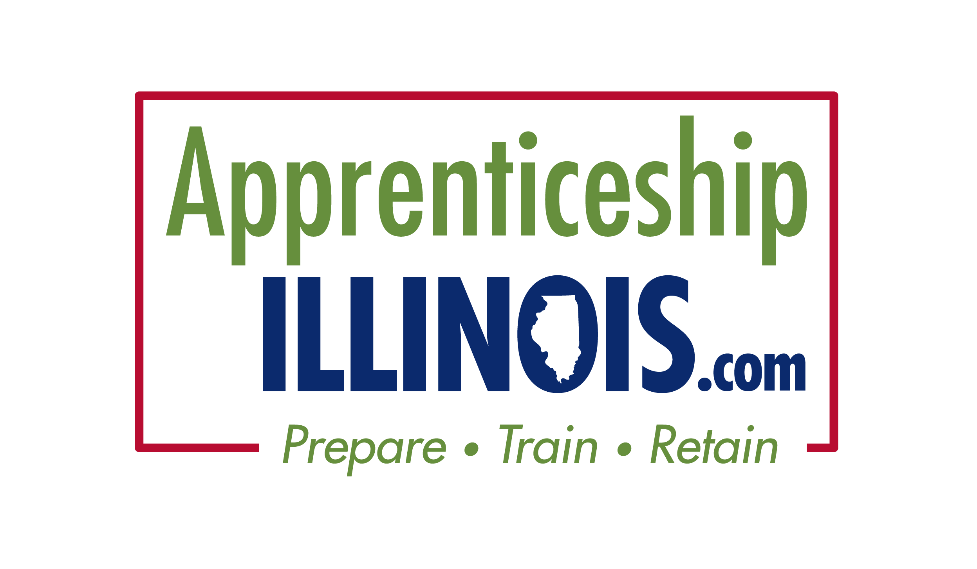 Apprenticeship Illinois
Ut enim ad minim veniam, quis nostrud exercitation ullamco laboris.
Contact us:
348, Lorem Avenue, Lorem City, LGA
(222) 333 - 555
lorem@lorem-domain.com
Lorem ipsum dolor sit amet, consectetur adipiscing elit, sed do eiusmod tempor incididunt ut labore et dolore magna aliqua. Ut enim ad minim veniam, quis nostrud exercitation ullamco laboris nisi in reprehenderit in voluptate velit esse cillum dolore eu fugiat nulla pariatur. Excepteur sint occaecat cupidatat non proident, sunt in culpa qui officia deserunt mollit anim id est laborum.
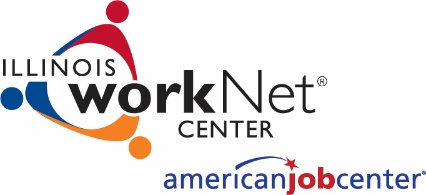